SAĞLIK HİZMETLERİNDE  YÖNETİM
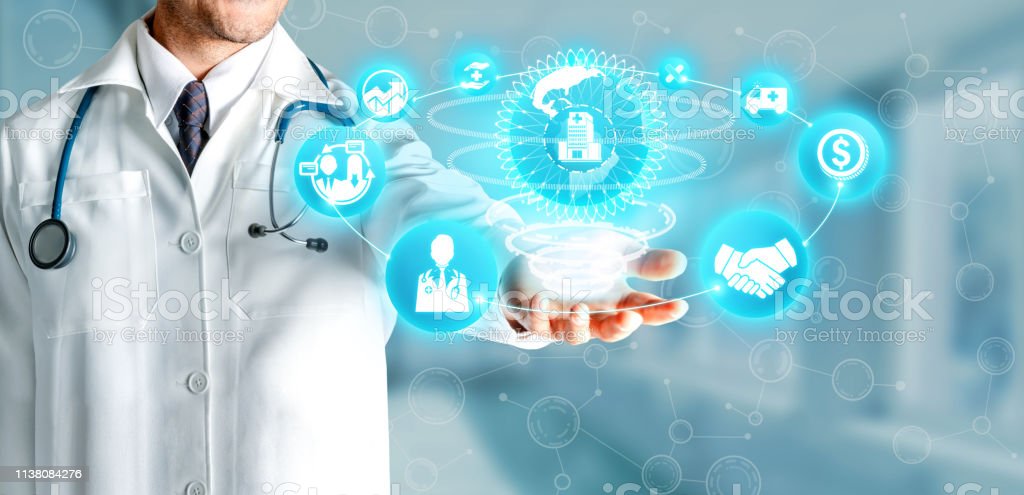 Asistan Dr. Bilge ÇAMLIK 25.03.2024
Sunum Planı :

Sağlık Hizmetleri Kapsamı
Sağlıkta Yönetim Kavramı
Yönetim Döngüsü, SWOT Analizi, TOYS
Yönetimin Başlıca İlkeleri
Yönetimle İlgili İşler
Sağlık Yöneticisi
Yönetici Eğitimine Yaklaşım
Sağlık Hizmetleri Ve Yönetiminde Yapay Zeka
SAĞLIK HİZMETLERİ KAPSAMI
SAĞLIK HİZMETLERİ
Kişilerin ve toplumların sağlıklarını korumak
Hastalandıklarında tedavilerini yapmak
Tam olarak iyileşmeyip sakat  kalanların başkalarına bağımlı     olamadan yaşayabilmelerini sağlamak 
ve toplumların sağlık düzeylerini yükseltmek için yapılan planlı çalışmaların tümüne “sağlık hizmetleri” denir.
KORUMA
TEDAVİ
REHABİLİTASYON
Öztek, Z. (2020). Halk Sağlığı Kuramlar ve Uygulamalar. Ankara: Sağlık ve Sosyal Yardım Vakfı.
KORUYUCU SAĞLIK HİZMETLERİ
Temel koruma (Primordial koruma):
Risk faktörleri ortaya çıkmadan onların oluşmasını önlemek amaçlanır. 
Obezitenin engellenmesi,  tütün reklamlarının yasaklanması için yasal düzenlemelerin yapılması...
Birincil koruma (Primer koruma): 
Risk faktörleri mevcut iken, yani sağlam kişiler riske maruz iken, bu kişilerde hastalığın oluşmasını önlemek. Aşılama, işçilerin baret kullanması,  diyabet riski olan şişman kişilerde bu hastalıkları önlemek için diyet ve egzersiz önerilmesi... 
İkincil koruma (Sekonder koruma): 
Hastalıkları belirtisiz dönemlerinde ya da belirtilerin henüz ağırlaşmadığı erken döneminde teşhis ve tedavi etmektir. 
Hipertansiyonun erken tanısı için fırsatları değerlendirerek kan basıncı ölçümü...
Üçüncül koruma (Tersiyer koruma): 
Üçüncül koruma hizmetleri aslında “rehabilitasyon” hizmetleridir. 
R 1: Sakatlığı olmakla birlikte bir fonksiyon kaybı bulunmayan kişilere yönelik yapılan işlemlerdir. 
Göz komplikasyonu olan diyabetik hastada körlüğün önlenmesi
R 2: Fonksiyon kaybı olan bir sakatlığın geri döndürülmesi için yapılan işlemleri kapsar. 
Hemiplejisi olan hastaya fiziksel tıp uygulamaları yaparak yeniden yürüyebilmesini sağlamak.R 3: Geri döndürülemeyecek  bir sakatlığı olan hastanın yaşam kalitesinin arttırılması için yapılan işlemlerdir. 
Spinal kord kesisi olan bir hastanın tekerlekli sandalye kullanarak yaşamını sürdürmesi
Öztek, Z. (2020). Halk Sağlığı Kuramlar ve Uygulamalar. Ankara: Sağlık ve Sosyal Yardım Vakfı.
TEDAVİ EDİCİ SAĞLIK HİZMETLERİ
Birinci basamak: 
Hastaların tedavilerinin evde ve ayakta yapıldığı, ilk olarak başvurulan sağlık kuruluşlarıdır. 
Aile sağlığı merkezi , işyeri tabiplikleri... 
Bu basamaktaki imkânlarla teşhis ya da tedavi edilemeyen hastalar ikinci basamağa sevk edilirler. 

İkinci basamak: 
Hastaların yatırılarak teşhis ve tedavi hizmetlerinin verildiği genel hastanelerdir. 

Üçüncü basamak: 
Tanımlanmış gruplara hizmet veren özel dal hastaneleridir. 
Kanser hastaneleri, ruh sağlığı hastaneleri, çocuk hastaneleri... 
Genel olarak, üniversite hastanelerinin en yüksek hastane standartlarına sahip oldukları kabul edilir. Bu nedenle, üniversite hastaneleri de üçüncü basamak tedavi kuruşlarından sayılır.
Öztek, Z. (2020). Halk Sağlığı Kuramlar ve Uygulamalar. Ankara: Sağlık ve Sosyal Yardım Vakfı.
REHABİLİTASYON HİZMETLERİ
Rehabilitasyon bedence ya da ruhça sakat kalmış kişilerin başkalarına muhtaç olmaksızın yaşayabilmelerini sağlamak için yapılan bütün çalışmaları kapsar. 
Tıbbi rehabilitasyon: Bedensel sakatlıkların mümkün olduğu kadar düzeltilmesidir. Ekstremite protezleri, spastisitelerin yumuşatılması...
Sosyal (mesleki) rehabilitasyon: Sakatlıkları nedeniyle eski işlerini yapamayanlara ya da belirli bir işte çalışmayanlara iş öğretme, iş bulma ve işe uyum sağlamalarına yönelik her türlü hizmeti kapsar.
Öztek, Z. (2020). Halk Sağlığı Kuramlar ve Uygulamalar. Ankara: Sağlık ve Sosyal Yardım Vakfı.
TEMEL SAĞLIK HİZMETLERİ
DSÖ’nün 1977 yılında 30. Genel Kurulunda“2000 yılında herkese sağlık” hedefini kabul etmiştir . 
1978 yılında Kazakistan’ın o zamanki başkenti Alma-Ata’da , hemen bütün ülkelerin ve ilgili uluslararası kuruluşların katılımı ile Temel Sağlık Hizmetleri (TSH) Konferansı toplanmıştır. Bu konferans dünyada sağlık hizmetlerini geliştirme ve sağlık düzeyini iyileştirme ile ilgili politikaların belirlendiği bir toplantı olmuş ve “2000 yılında herkese sağlık” hedefine varmak için izlenecek ilkeler belirlenmiş ve toplantı sonunda bir bildiri ile açıklanmıştır. 
Alma Ata Bildirisine göre Temel Sağlık Hizmetleri (Primary Health Care), tanımı şu şekildedir; “bir toplumdaki birey ve ailelerin geneli tarafından kabul edilecek yollardan, onların tam olarak katılımı ile ülke ve toplumlarca karşılanabilir bir harcama karşılığında onlara götürülen esas sağlık hizmetidir.
Öztek, Z. (2020). Halk Sağlığı Kuramlar ve Uygulamalar. Ankara: Sağlık ve Sosyal Yardım Vakfı.
TSH Bildirgesinde “en az bakım” (minimal care) kavramından söz edilmektedir.
Buna göre, her ülke aşağıda belirtilen sekiz faaliyeti yapmak zorundadır. Bu faaliyetlerden vazgeçilemez.1. Halkın sağlık eğitimi2. Beslenme durumunun geliştirilmesi3. Temiz su sağlanması ve sanitasyon4. Ana-çocuk sağlığı ve aile planlaması
5. Başlıca bulaşıcı hastalıklara karşı bağışıklama6. Endemik hastalıkların kontrolü7. Sık görülen hastalıkların uygun tedavisi8. Temel ilaçların sağlanması
Öztek, Z. (2020). Halk Sağlığı Kuramlar ve Uygulamalar. Ankara: Sağlık ve Sosyal Yardım Vakfı.
SAĞLIKTA YÖNETİM KAVRAMI
YÖNETİMİN ÖNEMİ
Yönetim hayatımızın her aşamasında, her alanda vardır.
Kılıç B (2021) Sağlık Yönetimi. XVII. Halk Sağlığı Temel Konular Kursu, pp sunum. Dokuz Eylül Üniversitesi Tıp Fakültesi, Halk Sağlığı Anabilim Dalı, 1 Haziran 2021.
YÖNETİMİN TANIMI
Yönetim, “ön” sözcüğünden gelen “yön” ve  “etmek” eyleminden gelen“et” ekinin birleşmesiyle oluşan “yön etmek, yön vermek” anlamındadır.

Osmanlıca karşılığı Arapçadan gelen “idare” sözcüğüdür. 
   Sözcüğün kökü olan “devr” döndürme, çevirme anlamına gelir. Daha sonra anlam genişlemesiyle düzenleme, “iş yürütme” anlamında kullanılmıştır.

ÜST DÜZEY YÖNETİM (MANAGEMENT)
   Kurumsal gelişim ve yenilenme hedefleri için daha fazla zaman ayırıp, stratejik planlamalar yapmak ve uygulamaları kararlaştırmaktır.“manus” (el), “ele almak” “dizginleri tutmak”

 ALT DÜZEY YÖNETİM (ADMINISTRATION)
   Üst düzey yönetim tarafından alınan kararların uygulatılmasını sağlamaktır. Başkasının adına iş yapmak “ad-ministrare” “hizmetli-kahya olarak çekip çevirme”
Kılıç B (2021) Sağlık Yönetimi. XVII. Halk Sağlığı Temel Konular Kursu, pp sunum. Dokuz Eylül Üniversitesi Tıp Fakültesi, Halk Sağlığı Anabilim Dalı, 1 Haziran 2021.
Yönetim
Kaynakların en verimli biçimde kullanılarak, gereken işlerin istenilen biçimde, gereken yer ve sürede, insanlar aracılığı ile yaptırılmasıdır.  
Yönetim, yalnızca yetenek isteyen bir iş değil, bir bilim dalıdır.
Öztek, Z. (2020). Halk Sağlığı Kuramlar ve Uygulamalar. Ankara: Sağlık ve Sosyal Yardım Vakfı.
YÖNETİMİN TARİHÇESİ
Öncüler(1880-1930)
Bürokrasi yaklaşımı
Neo Klasik Yönetim (1930-1950)
Temel öge insan
Modern Yönetim Dönemi (1950-2000)
İkinci dünya savaşı sonrası
Teknoloji
Sistem ve durumsallık yaklaşımı
Postmodern Yönetim Dönemi (2000-)
Konulara değil ayrıntılara yoğunlaşma(yönetime kadınların katılması, toplam kalite yönetimi)
Temel Halk Sağlığı, Akademisyen Kitabevi, 2017, (395)
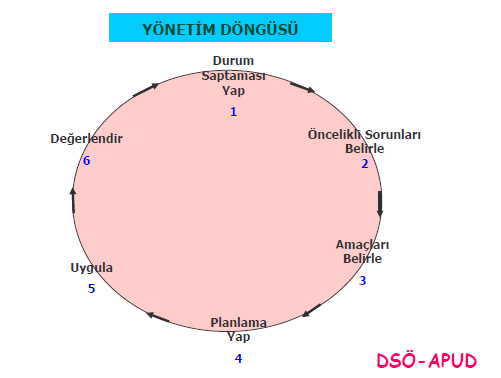 Kılıç B (2021) Sağlık Yönetimi. XVII. Halk Sağlığı Temel Konular Kursu, pp sunum. Dokuz Eylül Üniversitesi Tıp Fakültesi, Halk Sağlığı Anabilim Dalı, 1 Haziran 2021.
[Speaker Notes: Yöneticilik bitmeyen bir döngüdür.Bitme durumu yoktur.
Her durum saptaması yeni sorunlar ve yeni hedefler getirir]
DURUM SAPTAMA
1) Kurumsal Durum Saptama
2) Toplumsal Durum Saptama
Literatür Taraması 
Olanakların Değerlendirilmesi
Gözlem
Görüşme
Gezi
Göstergelerin İncelenmesi (Toplumsal Düzey)
GZOT/SWOT Analizi (Kurumsal Düzey)
Araştırma Yapılması
Kılıç B (2021) Sağlık Yönetimi. XVII. Halk Sağlığı Temel Konular Kursu, pp sunum. Dokuz Eylül Üniversitesi Tıp Fakültesi, Halk Sağlığı Anabilim Dalı, 1 Haziran 2021.
GZOT/SWOT Analizi
Güçlü - Strengths, 
Fırsatlar, işletme için olumlu sonuçlar yaratabilecek dış çevrenin ve yakın çevrenin analizi sonucundan oluşur.
Zayıf  - Weaknesses
Zayıflıklar, işletmenin rakiplerine göre mevcut varlık ve yeteneklerinin daha güçsüz ve düşük olduğu durumlardır.
Olanak  - Opportunities
Avantajlar, işletmenin iç ortamının analiziyle ortaya çıkan ve rakiplere karşı üstünlük sağlayabildiği varlık ve yeteneklerini kapsamaktadır. 
Tehdit – Threats
Tehditler, dış çevredeki değişimler sonucunda işletmenin varlığını sürdürememesine veya rekabette üstünlüğü kaybetmesine neden olabilecek durumlardır. 
SWOT analizi genel anlamda bir değerlendirme yöntemidir.
SWOT analizi yapmak için öncelikle işletmenin hem uzak hem yakın dış çevresi ve iç çevresinin analizleri yapılmaktadır. 

Kılıç B (2021) Sağlık Yönetimi. XVII. Halk Sağlığı Temel Konular Kursu, pp sunum. Dokuz Eylül Üniversitesi Tıp Fakültesi, Halk Sağlığı Anabilim Dalı, 1 Haziran 2021.
ÇINAR, F., & OĞUZ, M. (2020). Türkiye’de COVİD-19 Pandemisine Yönelik Stratejilerin SWOT Analizi ile Değerlendirilmesi. Sağlık Ve Sosyal Refah Araştırmaları Dergisi, 2(2), 1-11.
Türkiye’nin COVID-19 Pandemisi İçin SWOT Analizi
ÇINAR, F., & OĞUZ, M. (2020). Türkiye’de COVİD-19 Pandemisine Yönelik Stratejilerin SWOT Analizi ile Değerlendirilmesi. Sağlık Ve Sosyal Refah Araştırmaları Dergisi, 2(2), 1-11.
Güçlü Yanlar (Strengths)
Sosyal mesafeyi korumaya yönelik çalışmalarla, yüksek riskli ülkelerden gelen ziyaretçilere seyahat yasağı ve bu gibi ülkelerden dönen vatandaşlar için karantina önlemi almasıyla, eğitim kurumlarının, alışveriş merkezlerinin, mağazaların ve eğlence mekânlarının da kapatılması gibi çeşitli önleme yönelik sınırlamalarla da riski en aza indirgemeye çalışmıştır. 
 “14 Gün Kuralı” nı medyada yayarak halkın bilinçlenmesine katkıda bulunmuştur.
Yeterli sağlık çalışanı sayısı ve yatak kapasitesi, tıbbi malzemelerin ve yapılan testlerin yeterliliği, sahip olunan pandemi hastaneleri bu mücadelede ülkenin lehine olmuştur. 
Hastanelerde etkin ve gönüllü çalışan hekimler ve sağlık personelleri halkın zor durumda topyekûn birleşme gücüne örnektir. 
Ayrıca sağlanan iletişim ve bilişim ağı (Sağlık Bakanlığı Uygulamaları), verilerin her gün güncel şekilde paylaşılması ve Sağlık Bakanı’nın açıklamaları sayesinde halkın bilinçlenmesine ve halkın korunmasına yönelik yardımcı çalışmalardır.
Zayıf Yanlar (Weaknesses)
Türkiye’deki çoğunluğun sağlık okuryazarlığı ve bilincinin düşük olması bu süreci zorlaştırmaktadır. 
Salgın sebebiyle üretimde yaşanan problemler ve satış, pazarlama, hizmet kalitesinde düşüş meydana gelmektedir. 
Sosyal mesafe kavramı ve sosyal hayatın bitmesi gibi durumlar vatandaşların psikolojilerine büyük ölçüde zarar vermektedir.
Bireylerin psikolojilerinin zarar görmesi virüsün bitmesinden sonra dahi yaşanacak kaygı ve stres ile işe veya okula gidememe, evden dışarı çıkamama hali her şekilde ülkeye ve vatandaşa biyopsikososyal açıdan zarar verecektir. 
Türkiye’nin jeopolitik konumu sebebiyle virüsün başka ülkelere göre daha hızlı gelmesi ve yayılımının sağlaması en etkili sebeplerden biridir. 
Pandemi dolayısıyla normalden daha fazla kullanılmasına sebep olan tıbbi malzemelerde (dezenfektan, maske, eldiven, kolonya gibi) fiyat artışı yaşanması bu durumun zayıf yönlerindendir.
Fırsatlar (Opportunities)
Maske satışlarına önce el koyarak dağıtımı kendi eliyle halk için ücretsiz hale getirmesi daha sonrasında belirlenen fiyattan üstte veya aşağıda satılmaması için önlem alarak, herkese maske ulaşımını sağlamayı hedeflemiştir. Kendi ürettiği tıbbi malzemeleri başka ülkelere yardım olarak göndermesiyle de prestij sağlamıştır. 
Hastane ve sağlık çalışanlarına ulaşılabilirlik arttırılmış, “Hayat Eve Sığar” adı altında yapılan mobil uygulama ile de vatandaşın, kendi bölgesinin güven ve risk alanlarına göre bilgi almasını sağlamıştır. Daha sonra bu uygulamayı genişletip, vatandaşın uygulamadaki verilen özel kodu kullanarak ücretsiz maske temin edebilmesi, güvenli alanı tespit edebilmesi gibi daha birçok farklı ve yararlı özellikleri de eklemiştir. 
Daha önceden internetten alışverişe mesafeli yaklaşan insanlar bile bu süreçle beraber temel ihtiyaçlarını dahi internetten sipariş etmeye başlamıştır . Bu sebeple internet satışları artmış, insanların mağaza alışkanlıkları geleneksel alışverişten daha çok dijital alışveriş haline yönelmiştir. 
Yapılan reklam ve kamu spotları ile elleri en az 20 saniye yıkama, sosyal mesafe kuralını anlatma, belirli yerlerde maske takma kurallarıyla halkı bilinçlendirmeye ve hijyen kurallarına daha çok önem verilmesine teşvik etme ile kişisel bakım ve hijyen kavramının her seferinde önemi üzerinde durularak, benimsetmek amaçlanmıştır.
Tehditler (Threats)
Türkiye, Covid-19’un kısa vadeli ekonomik sonuçlarının yanı sıra, orta ve uzun vadede sebep olacağı sektörel dönüşümlerden de etkilenecektir. 
Ekonomik hayatın pek çok köşesinde, fakat en çokta eğitim ve hizmetler alanında devam eden ‘dijitalleşme’ sürecinin hız kazanacağı beklentisi de yaygınlaşmıştır. Covid-19’un etkisinden ne zaman çıkabileceğimiz henüz bilinmemekle birlikte, yaşadığımız bu deneyimden sonra virüs salgınlarının belirli aralıklarla tekrarlanabileceğine, biyolojik savaşlar çağının geleceğine dair kaygılarımız devam edecektir. Dolayısıyla, bu endişeli halkın uzun süreli eve kapanma ihtimallerini de düşünerek alt yapımızı yenileyecek bir planlama gerekecektir. Eğitim, üretim, ticaret gibi insan faaliyetleriyle alakalı süreçlerin mümkün olduğu kadar geniş kısmını evden yürütebilecek teknolojilere sahip olmak tehditleri fırsata çevirmeye yönelik olacaktır.
 Uzun bir süre aşının bulunamaması durumu hem halk hem de ülke açısından zor günlerin yaşanacağının göstergesi olabilir. Bu uzun süreçte ülke ekonomisinin ve düzeninin zarara uğraması kaçınılmaz olacaktır. Salgının sağlık sistemlerinde yoğunluk yaşanmasına ve halk sağlığını büyük ölçüde tehdit etmesine sebebiyet vermesi işlerin ertelenmesi ile çalışamayan işçiler, işverenler ve şirketlere zarar olarak dönecektir.
KILIÇ, Bülent, and Belgin ÜNAL. "TOYS."
Toplum sağlığından sorumlu olan yönetimler, herkese eşit ve nitelikli bir sağlık hizmeti sunumunun bugünkü kapitalist düzen içinde artık eskisi kadar geniş kapsamlı olamayacağını fark ettiler. 
Öte yandan günümüzde toplumların, sadece bir tüketici olmaktan öte sağlık hizmetlerinin içeriğinin belirlenmesi ve niteliğinin sağlanmasında rol almak istemesi de hükümetlerin çok istemediği gelişmeler olarak ön plana çıkmaya başladı. 
Toplum Yönelimli Sağlık Hizmetleri (TOYS) yönetimi (COPC) (Community Oriented Primary Care) yukarıda sayılan sorunları azaltmak üzere hazırlanan çerçeve bir yaklaşım sunmaktadır.
TOYS NEDİR?
TOYS yönetimi bir toplumun tanımlanmış ve öncelikli sağlık gereksinimlerini karşılamak için verilmesi gereken sağlık hizmetlerinin “yönetimi” olarak tanımlanır.
     Bunun gerçekleşebilmesi için halk sağlığının, sağlığın korunması ve geliştirilmesi rollerinin, birinci basamağın hastalıkların tedavisi ve sekellerinin ortadan kaldırılmasını hedefleyen tedavi ve rehabilitasyon hizmetlerine entegre edilmesi gerekir.
     Bu hizmetlerde halk sağlığının sağlık yönetimi ve epidemiyoloji bilim dallarının toplum yönelimli olarak birinci basamağa entegrasyonu vardır.
     TOYS yönetimi, sağlık hizmetinin toplumun gereksinimlerine en geniş anlamıyla yanıt verebilmesini, eşitsizlikleri azaltabilmeyi ve gereksinimlerdeki değişikliklere karşı esnek olmayı öngörür.
Sonuç olarak TOYS yönetimi, halk sağlığının yönetim ve epidemiyoloji bilim dallarının birinci basamak sağlık hizmetlerine planlı şekilde entegre edilmesiyle, öncelikli sağlık gereksinimleri belirlenmiş bir topluma sunulan sürekli bir hizmet süreci olarak tanımlanabilir.
YÖNETİMİN BAŞLICA İLKELERİ
Amacı belirleme
 Deneyimden yararlanma
 İş bölümü
 Kaynak bulma
 İşlerin birleştirilmesi
 İşe uygun yapılaşma/hiyerarşi
 Yetki devri
 Seçicilik
 Hızlı karar
 İletişim

Öztek, Z. (2020). Halk Sağlığı Kuramlar ve Uygulamalar. Ankara: Sağlık ve Sosyal Yardım Vakfı.
(1) Amacı belirleme:
Varılmak istenen hedefin (amacın) tanımlanması yönetimin ilk ve temel ilkesidir. 
  Örneğin;  gelecek yıl içinde “A” toplum sağlığı merkezi (TSM) bölgesinde, 
Doğumların yüzde 95’i hastanede ya da sağlık personeli yardımıyla olacaktır.
Her gün 9.30 – 15.30 arasında 15 çocuk evlerinde izlenecektir.
  Tasarlanan hizmetlerin ;
	      ne yapılacağı
        ne kadar yapılacağı
        nerede  yapılacağı
        ne zaman biteceği belirtilmelidir. 
 Amaçlar ne kadar açık olarak belirlenirse, hizmette verimlilik o kadar yüksek olur.
‘’Amacımız bebek ölümlerinin azaltılmasını sağlamaktır’’
    ‘’Amacımız 1 yıl içinde Bebek Ölüm Hızını binde 22’den binde 12’ye düşürmektir’’
Kılıç B (2021) Sağlık Yönetimi. XVII. Halk Sağlığı Temel Konular Kursu, pp sunum. Dokuz Eylül Üniversitesi Tıp Fakültesi, Halk Sağlığı Anabilim Dalı, 1 Haziran 2021
Öztek, Z. (2020). Halk Sağlığı Kuramlar ve Uygulamalar. Ankara: Sağlık ve Sosyal Yardım Vakfı.
(2) Deneyimden yararlanma:
Amaçlanan hedefe, her zaman tam olarak ulaşılamaz.
Bu durumda yöneticinin görevi, hedefin gerisinde kalınmasının nedenlerini araştırmak, varsa geçmişte yapılan yönetim hatalarını belirlemek ve düzeltici önlemleri almaktır. 
Bu işlem, yöneticiye deneyim kazandırmış olur.
Öztek, Z. (2020). Halk Sağlığı Kuramlar ve Uygulamalar. Ankara: Sağlık ve Sosyal Yardım Vakfı.
(3) İş bölümü:
İş bölümü, ekip üyelerinin bilgileri, becerileri ve yeteneklerine uygun olarak, bir arada ve birbirlerini destekleyerek, hizmetlerde karışıklığa neden olmayacak şekilde olmalıdır. İşlerin, personel arasında dengeli biçimde paylaştırılması da önemli bir noktadır.
Ekip üyelerinin biri işini yanlış ya da eksik yaparsa, ekibin diğer üyeleri görevlerini tam olarak yapsalar bile hedefe ulaşılamaz. Yöneticinin görevlerinden biri de, ekip üyelerini yönlendirerek, çalışmaları bir noktaya, yani hedefe ulaştırmaktır.
Öztek, Z. (2020). Halk Sağlığı Kuramlar ve Uygulamalar. Ankara: Sağlık ve Sosyal Yardım Vakfı.
(4) Kaynak bulma:
Yönetimin üç kaynağı vardır: İnsan gücü,araç-gereç ve para. 
En pahalı, en çok insan gücüyle yürütülen hizmet, en verimli ve en iyi hizmet olmayabilir.  Pahalının yerine, ona eşdeğer ucuz bir kaynağı bulmak yönetimin görevlerindendir. Buna “eşdeğer kaynak bulma”ya da “kaynak ikamesi” denir.
Öztek, Z. (2020). Halk Sağlığı Kuramlar ve Uygulamalar. Ankara: Sağlık ve Sosyal Yardım Vakfı.
(5) İşlerin birleştirilmesi:
Bir ekibin çalışmaları genellikle üç grupta toplanabilir: •	Hizmet çalışmaları•	Geliştirme çalışmaları •	Destekleme çalışmaları 
Amaca ulaşmak için bunların birbirlerini engellemeden, tamamlayıp desteklemeleri gerekir. O nedenle,bu hizmetlere ayrılan kaynaklar, verilen önem ve harcanan süre dengeli olmalıdır.
Aşılama
Aşı yapanların eğitimi
Aşı enjektör sağlama
Öztek, Z. (2020). Halk Sağlığı Kuramlar ve Uygulamalar. Ankara: Sağlık ve Sosyal Yardım Vakfı.
(6) İşe uygun yapılaşma/hiyerarşi:
Bir işin yürütülmesinde en önemli şeylerden biri, gerektiği yerde ve zamanda uygun kararların en uygun kişi tarafından verilebilmesidir. 
Sağlık hizmetlerinde çalışan herkesin, sırası geldiğinde, özellikle ekip başının bulunmadığı zamanlarda bazı kararlar vermesi gerekir.
Öztek, Z. (2020). Halk Sağlığı Kuramlar ve Uygulamalar. Ankara: Sağlık ve Sosyal Yardım Vakfı.
(7) Yetki devri:
Bir kararı alma ya da bir işi yapma yetkisine sahip kişinin, bu yetkisini bir başkasına vermesine “yetki devri” ya da “temsil yetkisi” denir.
Öztek, Z. (2020). Halk Sağlığı Kuramlar ve Uygulamalar. Ankara: Sağlık ve Sosyal Yardım Vakfı.
(8) Seçicilik:
Yönetici, karar verebilmek için önce bilgi toplamak zorundadır.  Ancak, toplanan bilginin türü ve miktarını iyi belirlemek gerekir.  Gereksiz bilgi yığını yöneticiyi yanıltabilir; yönetici gereksiz verilerin analizi içinde boğulur. Buna “analiz felci” denir.  
Bilgi toplamada seçicilik: Karar vermeye yardımcı olacak kritik bilgiler seçilip toplanmalı, gereksiz bilgilerden kaçınılmalıdır.
Karar vermede seçicilik: Karar verirken, önemli kararlara öncelik verilmeli, daha az önemli kararlar ikinci plana alınmalıdır. Çünkü bütün kararları birden düşünmek, ya da önemsizleri öncelikle ele almak, önemli kararların ihmal edilmesine neden olur.
Öztek, Z. (2020). Halk Sağlığı Kuramlar ve Uygulamalar. Ankara: Sağlık ve Sosyal Yardım Vakfı.
(9) Hızlı karar:
En uygun ve hızlı karar, ilgili olaya en yakın olan,  yani sorunla karşı karşıya olan kişi tarafından verilebilir. 
O nedenle bu ilkeyi, “yetki devri” ilkesiyle birlikte düşünmek gerekir.
Aşı yapmak üzere bir köye varıldığında, getirilen aşı miktarının çocuk sayısından az olduğu anlaşıldığı durumda, hangi çocukların o gün aşılanmayacaklarına, o anda köyde bulunan personelin karar vermesi gerekebilir.
Öztek, Z. (2020). Halk Sağlığı Kuramlar ve Uygulamalar. Ankara: Sağlık ve Sosyal Yardım Vakfı.
(10) İletişim:
Alınan kararla ilgili herkesi bilgilendirmek yönetimin bir başka kuralıdır. Buna “iletişim” denir. 
İletişimin sağlanması, uygulayıcıların karara uygun olarak çalışmalarını ve çalışmalar hakkındaki bilgilerin yöneticiye ulaşmasını sağlar. Yani, iletişim çift yönlü olmalıdır.
Öztek, Z. (2020). Halk Sağlığı Kuramlar ve Uygulamalar. Ankara: Sağlık ve Sosyal Yardım Vakfı.
YÖNETİMLE İLGİLİ İŞLER
•	 Planlama (Planning)•	 Örgütleme (Organizing)•	 İnsan gücü kullanımı (Staffing)•	 Sevk ve idare (Directing)•	 Koordinasyon (Coordination)•	 Denetim ve değerlendirme (Reporting)•	 Para yönetimi (Budgeting)
Öztek, Z. (2020). Halk Sağlığı Kuramlar ve Uygulamalar. Ankara: Sağlık ve Sosyal Yardım Vakfı.
Planlama
Uygulama
Değerlendirme
Öztek, Z. (2020). Halk Sağlığı Kuramlar ve Uygulamalar. Ankara: Sağlık ve Sosyal Yardım Vakfı.
(1) Planlama:
Belli bir konuda toplumun sorunlarını ve gereksinmelerini belirleyip, bu gereksinmeleri karşılayabilmek amacıyla kaynakları bulmak, öncelikleri belirlemek, hizmetin amaç ve hedeflerini gerçekçi ve uygulanabilir bir biçimde tayin edip bu hedeflere varmak için yapılması gereken işleri ve alınması gereken önlemleri bir yönetim programı olarak belirlemeye planlama denir. 
Planlama, olası sorunlar ortaya çıkmadan gereken önlemlerin alınması ya da ortaya çıkmış olan sorunların çözülmesi için nelerin yapılması gerektiğinin belirlenmesidır. 
Planlama, bir ekip çalışmasını gerektirir. Planın gerçekçi olabilmesini sağlamak için, karar vermede kullanılacak bilgilerin el birliği ile sağlanması gerekir.
Öztek, Z. (2020). Halk Sağlığı Kuramlar ve Uygulamalar. Ankara: Sağlık ve Sosyal Yardım Vakfı.
(2) Uygulama:
Uygulanmayan planlar teorik olarak kalırlar ve hiçbir işe yaramazlar.
 Yöneticilerin, uygulama sırasında da bazı kararlar vermeleri gerekir. 
    a. İşlerin yapılmasıyla ilgili kararlar: 
   Planın uygulanışı sırasında hizmet, geliştirme ve destekleme çalışmalarıyla ilgili olarak her gün alınan kararlardır.b. İnsan gücü kullanımıyla ilgili kararlar:  
   Görevlendirme, koordinasyon, iletişim, personeli geliştirme, yetki devri, ödüllendirme, cezalandırma gibi kararlardır.c. Kaynakların dağılımı ile ilgili kararlar: 
    Para, araç-gereç, ilaç, yer ve zaman gibi kaynakların dağılımı ve kullanımı ile ilgili kararlardır.d. Bilgi toplama ile ilgili kararlar: 
    Planlama, örgütleme, yönlendirme, denetleme gibi yönetimin her yönünü ilgilendiren kararların alınabilmesi için doğru ve yeterli bilgiye ihtiyaç vardır. Hangi bilgilerin, neden, nereden ve nasıl toplanacağına ilişkin kararlar bu grubu oluşturmaktadır.
Öztek, Z. (2020). Halk Sağlığı Kuramlar ve Uygulamalar. Ankara: Sağlık ve Sosyal Yardım Vakfı.
(3) Değerlendirme:
Bir planın, uygulanması sürdürülürken ya da tamamlandıktan sonra değerlendirilebilir (Ara ve son değerlendirme). 
Amaç, elde edilen sonuçların, planda öngörülen hedeflere uyup uymadığını, uymuyorsa nedenlerini belirleyip gereken düzeltici kararları almaktır. Planda öngörüldüğü halde, uygulanması güç ya da olanaksız olan işler de belirlenebilir. 
Uygulamanın değerlendirilmesi sırasında, planda öngörülen işlerin daha ucuza ya da daha etkili olarak başka bir biçimde yapılabileceği belirlenebilir. İşte, bütün bu değerlendirmeler sonunda plan yeniden gözden geçirilip gereken düzeltmeler yapılabilir.
Öztek, Z. (2020). Halk Sağlığı Kuramlar ve Uygulamalar. Ankara: Sağlık ve Sosyal Yardım Vakfı.
Sağlık Yöneticisi
Yöneticinin temel işlevi, kaynakları, insanları ve araç-gereci en verimli biçimde kullanarak, sorumlu olduğu işlerin gereken sürede ve nitelikte gerçekleşmesini sağlamaktır.
Öztek, Z. (2020). Halk Sağlığı Kuramlar ve Uygulamalar. Ankara: Sağlık ve Sosyal Yardım Vakfı.
Yönetici denilince, yalnızca kurumların üst düzeyindeki karar vericiler anlaşılmamalıdır. 
Hiyerarşik yapılanma içindeki her kademede yöneticiler vardır. Aslında, iki kişinin birlikte çalıştığı bir ekipte, bu kişilerden bir tanesinin ekip şefi olacağı düşünülürse, bu kadar küçük çalışma gruplarında bile yöneticilerin var olduğunu kabul etmek gerekir. 
Yönetim kavramı günümüzde bir ekip işi olarak kabul edilmektedir. Bu görüşten hareketle yönetim terimi yerine “yönetişim” terimi tercih edilmektedir.
Öztek, Z. (2020). Halk Sağlığı Kuramlar ve Uygulamalar. Ankara: Sağlık ve Sosyal Yardım Vakfı.
Bazıları, yönetimin başlı başına bir bilim dalı olduğunu ve yöneticilerin bu alanda eğitim görmüş kişiler arasından seçilmesi gerektiğini savunurlar. 
Örneğin, kamu yönetimi, işletme gibi alanlarda eğitim görenler, sektörün ve yapılacak işlerin ne olduğuna bakılmaksızın bu işlerden sorumlu yönetici olabilirler. 
Bu yaklaşıma göre, bir fabrika yöneticisi olan kişi, daha sonraları, pekâlâ bir sağlık kuruluşunun yöneticisi olabilir.
Öztek, Z. (2020). Halk Sağlığı Kuramlar ve Uygulamalar. Ankara: Sağlık ve Sosyal Yardım Vakfı.
Bunun karşısındaki görüş, yönetilecek sektörün ve iş alanlarının çok farklı özelliklerinin olduğunu, dolayısıyla, yöneticilerin o sektörle ilgili “alan bilgisi” ne sahip olmalarının koşul olması gerektiğini savunur. 
Yani, eğitim sektörünün yöneticileri öğretmenler, sanayi tesislerinin yöneticileri mühendisler, sağlık sektörünün yöneticileri ise sağlıkçılar arasından seçilmelidir.
Öztek, Z. (2020). Halk Sağlığı Kuramlar ve Uygulamalar. Ankara: Sağlık ve Sosyal Yardım Vakfı.
Aslında, her iki görüşü savunanlar da, yönetici olacak kişilerin hem yönetimle ilgili bilgi ve becerilere, hem de çalıştıkları sektörle ilgili alan bilgisine sahip olmaları gerektiği konusunda fikir birliğindedirler. 
Ayrıldıkları nokta, bir yöneticide alan bilgisinin mi, yoksa yönetim bilgisinin mi daha ağırlıklı ve öncelikli olması gerektiğidir. 
Sektörle ilgili alan bilgisine sahip kişilere yönetim bilgisi ve becerisi kazandırmak daha uygun olur diyenler ağır basmaktadır.
Öztek, Z. (2020). Halk Sağlığı Kuramlar ve Uygulamalar. Ankara: Sağlık ve Sosyal Yardım Vakfı.
Yöneticilerin atanmasındaki bir  başka sorun ise, yöneticilerin kendi meslek alanlarında başarılı olanlar arasından seçilmesidir.  
Başarılı bir cerrahın başhekim ya da il sağlık müdürü olarak atanması bu tür atamalara örnektir. 
Bu yaklaşımda, yönetimin bir bilim dalı olduğu göz ardı edilerek, başarılı meslek üyelerinin aynı zamanda başarılı yönetici olacakları varsayılmaktadır.
Öztek, Z. (2020). Halk Sağlığı Kuramlar ve Uygulamalar. Ankara: Sağlık ve Sosyal Yardım Vakfı.
Yönetici Eğitimine Yaklaşım
1. FORMAL EĞİTİM:
Planlı ve programlı bir eğitim sürecidir. Eğitimin sonunda kazanılacak hedefler önceden bellidir ve programda yazılıdır. 
a. Okul eğitimi: Yüksek öğretim düzeyinde yönetim eğitimi yapan kuruluşlar arasında kamu yönetimi, işletme, sağlık kurumları yönetimi gibi programlar sayılabilir. 
b. Mezuniyet sonrası eğitim: Bunlar arasında “sağlık yönetimi”, “sağlık kurumları yönetimi”, “sağlık işletmeciliği”,“sağlık ekonomisi”, “liderlik” gibi çeşitli yüksek lisans, doktora ve sertifika programları sayılabilir. Tıp, eczacılık, diş hekimliği, hemşirelik gibi meslek okullarından mezun olanlar bu programlarda yöneticilik eğitimi alırlar.
c. Halk sağlığı uzmanlığı: Tıpta Uzmanlık Tüzüğüne  göre 4 yıl süren halk sağlığı uzmanlığı eğitimi halk sağlığı ile ilgili sorunların tanımlanması ve kontrolü konuları yanı sıra sağlık hizmetlerinin yönetimi konusunda da kuramsal ve uygulamalı eğitimi içerir. 

	d. Uzaktan eğitim: Formal eğitimler (özellikle mezuniyet sonrası eğitimler) günümüzde okul ve dersliklerde verilmekle birlikte uzaktan eğitim modeli giderek artmaktadır. Böylece, daha fazla öğrenciye erişmek mümkün olabilmektedir. 

	e. Eyleme yönelik eğitim: Bu eğitim türü belli bir işin yürütülmesi amacıyla yapılan eğitimlerdir. 
     Örneğin, halk sağlığı laboratuarı yönetimi, bölge ilaç temsilciliği gibi eğitimler bu grupta sayılabilir.
Öztek, Z. (2020). Halk Sağlığı Kuramlar ve Uygulamalar. Ankara: Sağlık ve Sosyal Yardım Vakfı.
2. İNFORMAL EĞİTİM:
İnformal eğitim, doğal ortamda kendiliğinden gerçekleşir; bir plan vardır ama bu plan yazılı değildir; öğreticiler profesyonel değillerdir ve yaygın olarak gözleme dayanır. Kendisini bu yöntemlerle eğitenler kariyer yöntemi ile değil, fakat liyakat yöntemi ile yapılacak yönetici atamaları için aday olabilirler.

	f. Deneyerek öğrenim: Bu eğitimin bir diğer adı da “iş başında eğitim” dir.  Kişinin hem çalışıp hem de gözlemler yaparak bilgi ve becerisini arttırması anlamına gelir. Bir toplum sağlığı merkezinde çalışmakta olan bir sağlıkçının merkezin yönetimi konusunda gözlemler yaparak işi öğrenmesi, deneyim kazanması ve gelecekte böyle bir merkezin yönetimi için hazırlanması iş başında eğitime örnektir.

	g. Kendi kendine eğitim: Bu tür eğitim kişinin makaleler, bültenler, internet, uzaktan eğitim modüllerini izleme, kongrelere katılma gibi yöntemlerle kendi yaptığı planlar ve belirlediği hedefler doğrultusunda bilgi ve becerilerini arttırmaya çalışmasıdır.
Öztek, Z. (2020). Halk Sağlığı Kuramlar ve Uygulamalar. Ankara: Sağlık ve Sosyal Yardım Vakfı.
SAĞLIK HİZMETLERİ VE YÖNETİMİNDE YAPAY ZEKA
Günümüzde artan kronik hastalıklar, Covid-19 pandemisi gibi salgınlar, ortalama insan ömrünün uzamasına bağlı olarak artan yaşlı nüfusun evde bakım hizmetlerine ihtiyacının artışı ve sağlık okuryazarlığının gelişmesine paralel olarak bireylerin sağlık hizmetlerinden beklentilerindeki değişiklikler; sağlık hizmetleri ve yönetiminde de değişimi beraberinde getirmektedir. Tüm bunlar dikkate alındığında artan iş yükü yanında yetersiz sayıdaki insan gücü sebebi ile sağlık hizmetleri ve yönetiminde yapay zekâ uygulamalarının kullanılması kaçınılmazdır.
AKALIN, B., & VERANYURT, Ü. (2021). Sağlık Hizmetleri ve Yönetiminde Yapay Zekâ. Acta Infologica, 5(1), 231-240.
Yapay zekâ, insan beyninin fonksiyonlarını temel alarak, insana özgü düşünme, yorum yapabilme, çözümleme, karar verme gibi yetilerin bilgisayar, robot, program gibi sistemlere aktarılması olarak tanımlanabilir.
Sağlık hizmetlerinde yapay zekâ uygulamalarının kullanılması için dünya genelinde pek çok bilimsel çalışma yapılmaktadır. Günümüzde geleneksel sağlık hizmetlerinde yapay zekâ uygulamaları kullanılması yönünde adımlar atılmaktadır. 
Sağlık hizmetlerinde ve yönetiminde yapay zekâ uygulamaları, süreçlerde maliyetlerin azaltılması, kalitenin arttırılması, insan kaynaklı hataların azaltılması ve performansın arttırılması amacıyla kullanılmaktadır.
AKALIN, B., & VERANYURT, Ü. (2021). Sağlık Hizmetleri ve Yönetiminde Yapay Zekâ. Acta Infologica, 5(1), 231-240.
Yapay Zekânın Yönetim Amaçlı Uygulama Alanları
Genel sağlık yönetimi: MHRS kullanım oranları, eNabız verileri vb. gibi veriler kullanılarak hastaneye başvurular tahmin edilebilir, acil servislerde bekleme süreleri azaltılabilir, ambulans ulaşım süreleri standardize edilebilir, bebek/çocukların aşılamaları takip edilebilir.
Dokümantasyon yönetimi: Elektronik Sağlık Kayıt Sistemleri ile sağlık profesyonellerin bilgilerinin düzenlenmesi, saklanması ve yeniden kullanılması sağlanabilir. NLP (Doğal Dil İşleme) araçlarıyla doktor ve sağlık profesyonellerin sesli kayıtları ile raporlar yapay zekâ tabanlı uygulamalarla çok kısa süre yazdırılabilir.
Maliyet ve kalite yönetimi: Sağlık kuruluşunun varlığını idame ettirebilmesi için katlanması gereken maliyeti azaltıp, sunduğu hizmetin kalitesini arttırması gerekmektedir. Yapay zekâ kullanarak tanı koymanın, geleneksel tanı koymaya göre daha az maliyetli olduğunu gösteren çalışmalar mevcuttur. Sağlık işletmesinin maruz kalabileceği risk ve maliyetleri önceden tespit edebilen yapay zekâ uygulamaları kullanılmaktadır.
AKALIN, B., & VERANYURT, Ü. (2021). Sağlık Hizmetleri ve Yönetiminde Yapay Zekâ. Acta Infologica, 5(1), 231-240.
Sağlık kurumlarının kapasitesinin akılcı kullanımı: Boş yatak kapasitesinin anlık olarak kontrol edilmesinde kullanılabildiği gibi taburcu edilen hastaların tekrar yatış yapma olasılığı da hesaplanabilmektedir. Özellikle, son yıllarda acil servislerde hasta sayısı ve bu servislere talebin artması yoğunluğun önceden hesaplanabilmesi için bir gereksinim doğurmuştur. Yapılan bir çalışmada,  derin öğrenme modeli kullanılarak zamana bağlı acil servis yoğunluğunu hesaplayan, ilerleyen gün ve aylar için günlük hasta sayılarını önceden hesaplayan bir uygulama yapılmıştır.
Sağlık hizmeti ve yönetimindeki olumsuzlukların iyileştirilmesi: Hasta kayıtlarının arşivlenmesinde yaşanan sıkıntılar ve siber saldırılar gibi sebeplerden meydana gelen olumsuzlukların giderilmesinde kullanılabilir. Her geçen saniye dünyanın bir ucundan sağlık ile ilgili veriler insanların giydikleri cihazlar, kullandıkları uygulamalar, elektronik sağlık kayıtları olarak üretilmektedir. Sağlık verilerinin oluşturduğu büyük verileri analiz edebilmek, arşivlemek, gerektiğinde kullanabilmek maliyetli ve insan gücü gerektirmektedir. ABD’de bulunan Montefiore Health System, Intel ile işbirliği yaparak çeşitli hasta popülasyonuna daha etkili bir hizmet sunabilmek üzere çok büyük miktardaki hasta verilerindeki ortak modelleri görmek için yapay zekâ çözümlerini ve analizlerini devreye almıştır.18 Bu şekilde, insan kaynaklı hataların azaltılması, ilaç dozu hesaplamalarındaki yanlışlıklardan kaynaklanan ilaç israfı ve hastaya uygulanan yanlış tıbbı tedavi sonucu oluşan zararların engellenmesini mümkün olabilmektedir.
Uzaktan önleyici ve tamamlayıcı sağlık hizmeti sunumu: Sağlık hizmeti sunumu yanında bireyin sağlığını koruması, hastalanmasının önlenmesi oldukça önemlidir. Sağlığın geliştirilmesinde ve takibinde hastaneye gitmeden uzaktan takip edebilen sistemler sayesinde sınırlı kaynaklarda %60 oranında tasarruf sağlanabilir. Yapılan bir çalışmada, çocuklarda obezitenin engellenmesi için makine öğrenmesi tabanlı bir karar destek sistemi önerilmiştir. Yapılan incelemede makine öğrenmesi tabanlı karar destek sisteminin yapay sinir ağları ile kullanılması durumunda obezite riski olan çocukları öngörebildiği tespit edilmiştir.1
TEŞEKKÜRLER
Kendini Yöneten Dünyayı  Yönetir.
                                                     PLATON
Kılıç B (2021) Sağlık Yönetimi. XVII. Halk Sağlığı Temel Konular Kursu, pp sunum. Dokuz Eylül Üniversitesi Tıp Fakültesi, Halk Sağlığı Anabilim Dalı, 1 Haziran 2021.
Kaynakça:
Kılıç B (2021) Sağlık Yönetimi. XVII. Halk Sağlığı Temel Konular Kursu, pp sunum. Dokuz Eylül Üniversitesi Tıp Fakültesi, Halk Sağlığı Anabilim Dalı, 1 Haziran 2021.

Öztek, Z. (2020). Halk Sağlığı Kuramlar ve Uygulamalar. Ankara: Sağlık ve Sosyal Yardım Vakfı.

AKALIN, B., & VERANYURT, Ü. (2021). Sağlık Hizmetleri ve Yönetiminde Yapay Zekâ. Acta Infologica, 5(1), 231-240.

Temel Halk Sağlığı, Akademisyen Kitabevi, 2017, (395)

ÇINAR, F., & OĞUZ, M. (2020). Türkiye’de COVİD-19 Pandemisine Yönelik Stratejilerin SWOT Analizi ile Değerlendirilmesi. Sağlık Ve Sosyal Refah Araştırmaları Dergisi, 2(2), 1-11.

KILIÇ, Bülent, and Belgin ÜNAL. "TOYS."